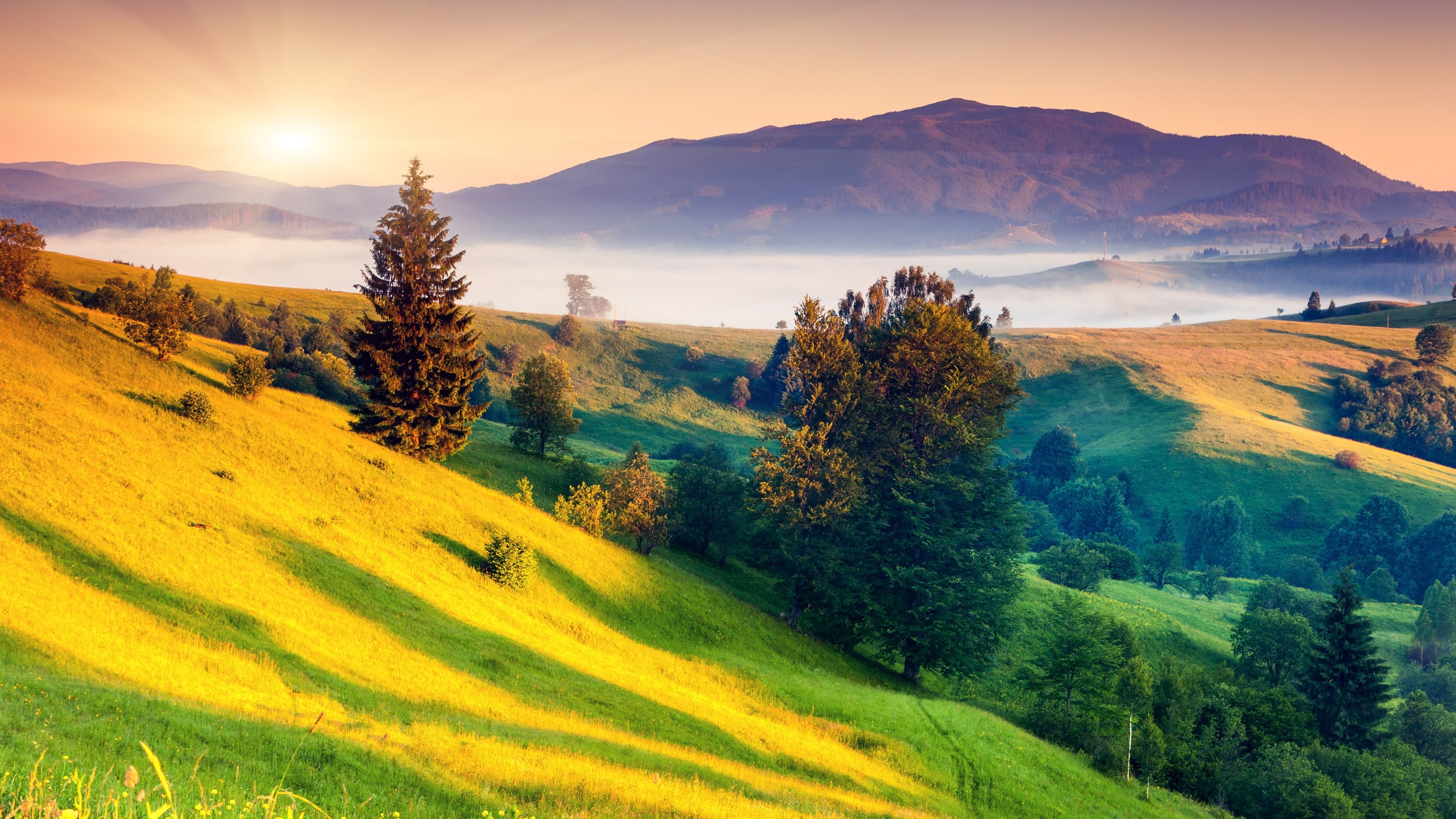 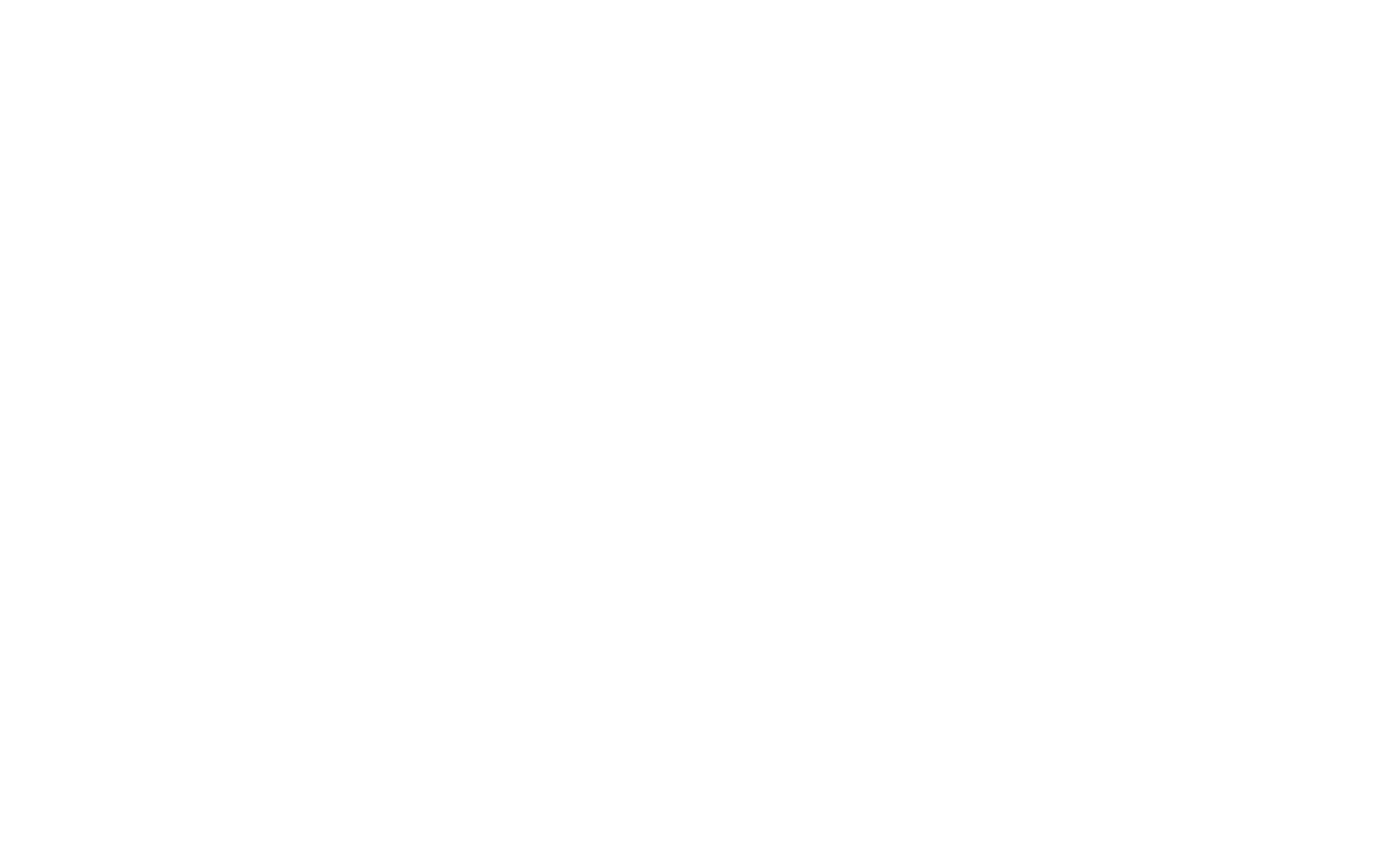 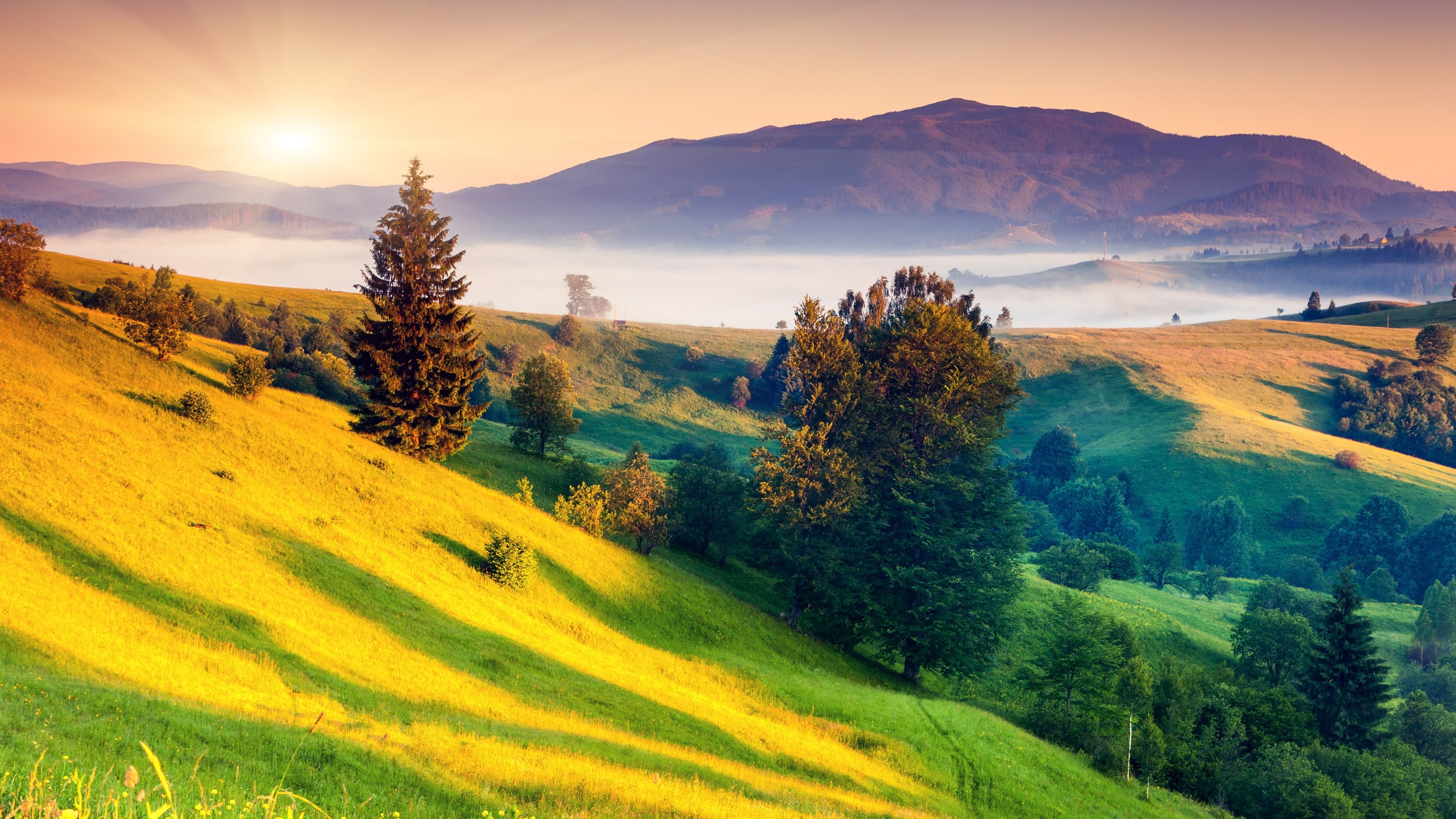 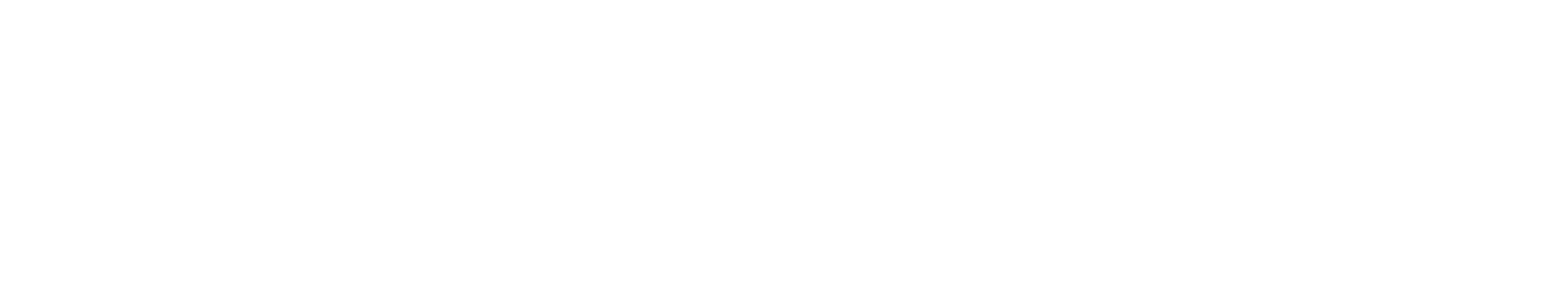 A Command
1 Thessalonians 5:18; Colossians 3:17; 2:6-7; 4:2; Ephesians 5:3-4;     1 Timothy 4:4-5; Hebrews 12:28
“Oh come, let us sing to the LORD! Let us shout joyfully to the Rock of our salvation. Let us come before His presence with thanksgiving; Let us shout joyfully to Him with psalms.”
Psalm 95:1-2
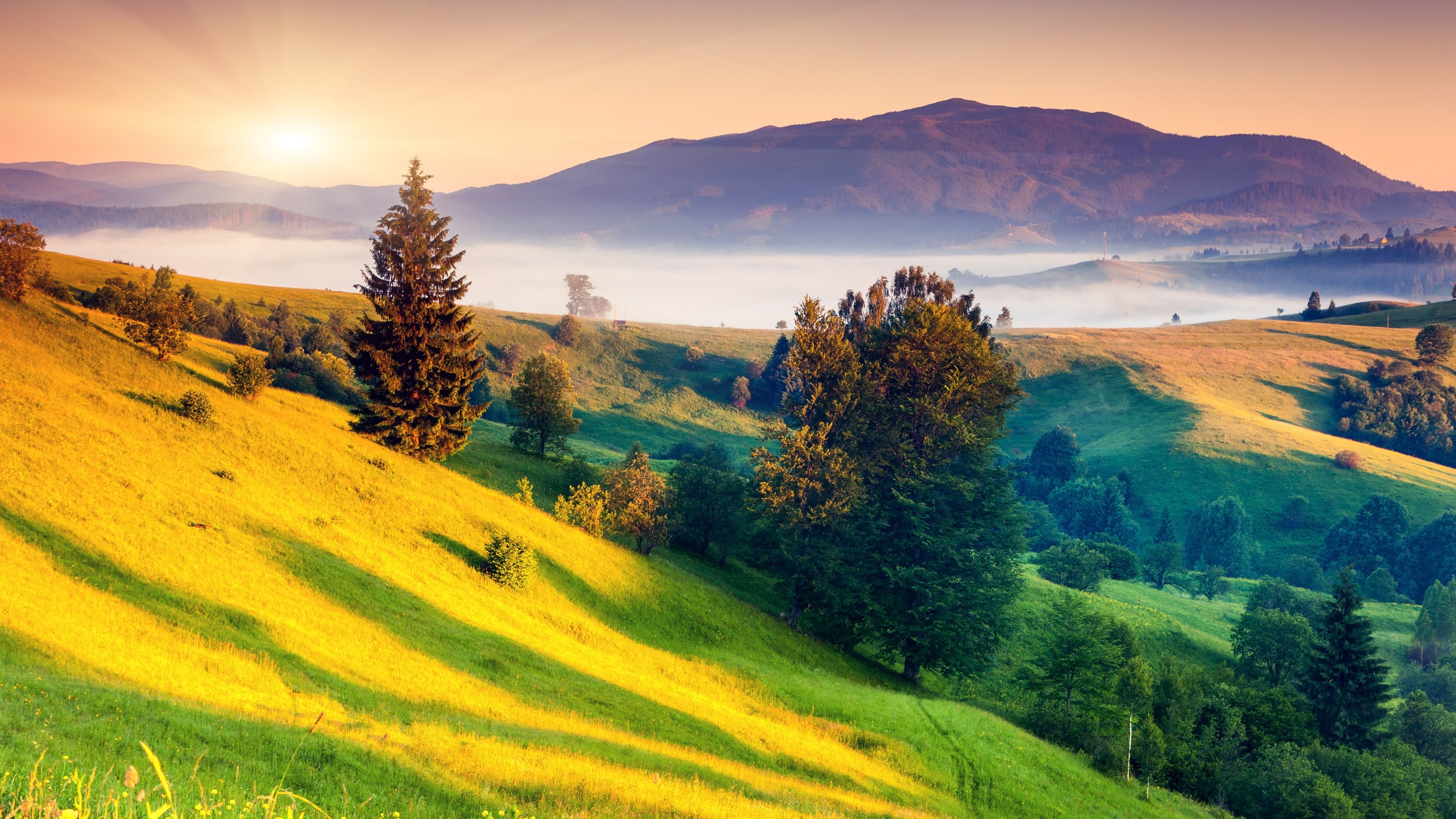 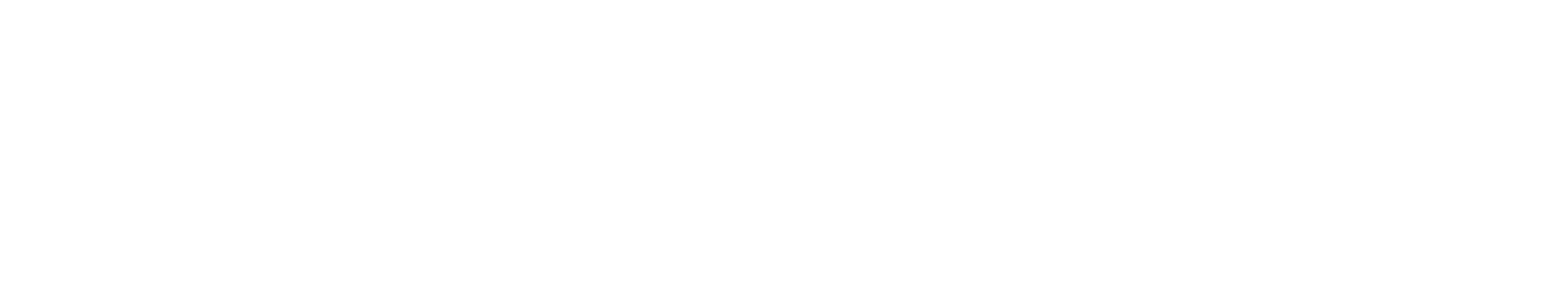 A Willing Reciprocation
Excitement, joy, adoration.
“Lord” – covenant name – Exodus 3:13-15
“Rock of our salvation”
“come before His presence”                     (cf. Hebrews 10:22)
“Oh come, let us sing to the LORD! Let us shout joyfully to the Rock of our salvation. Let us come before His presence with thanksgiving; Let us shout joyfully to Him with psalms.”
Psalm 95:1-2
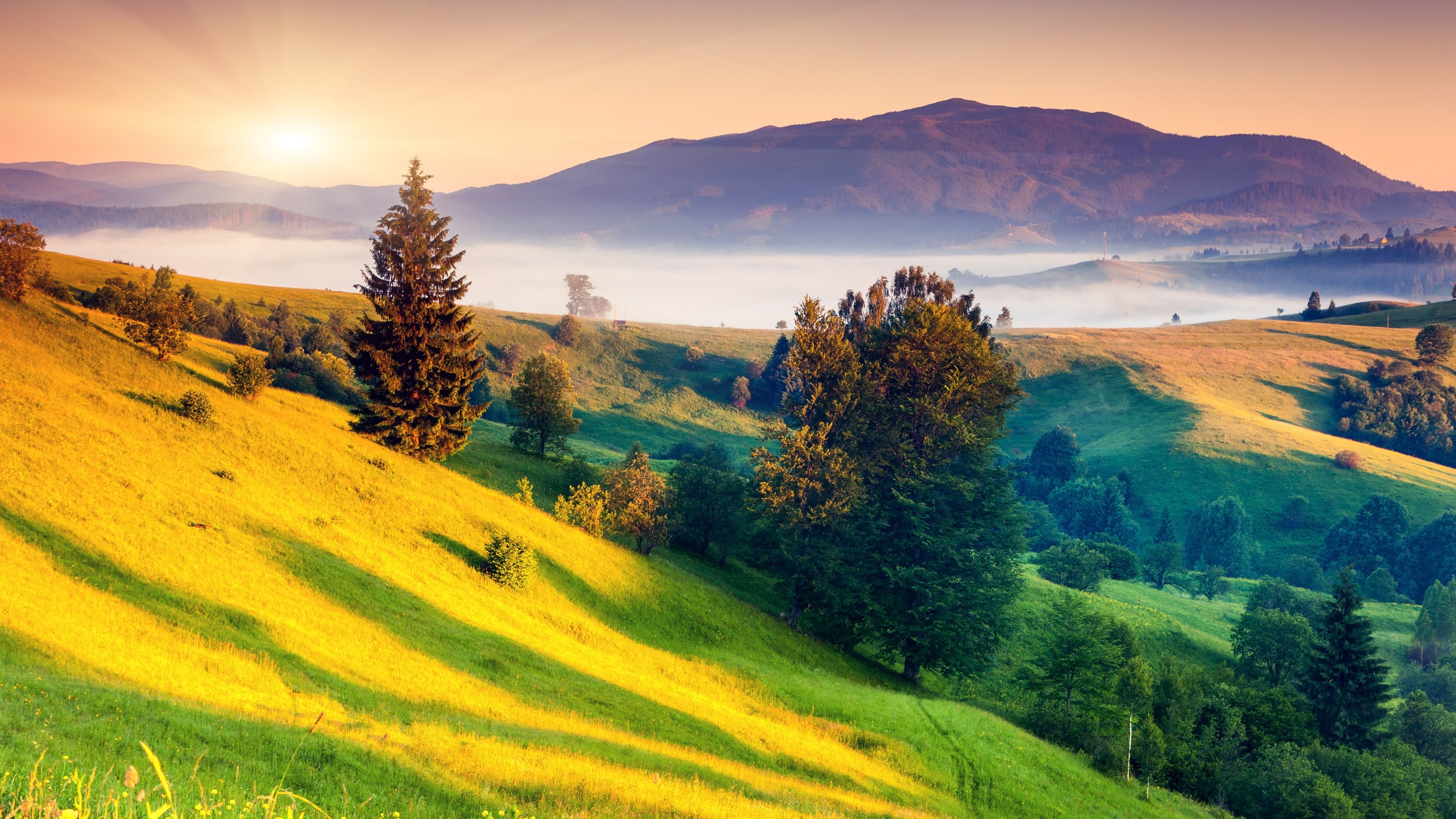 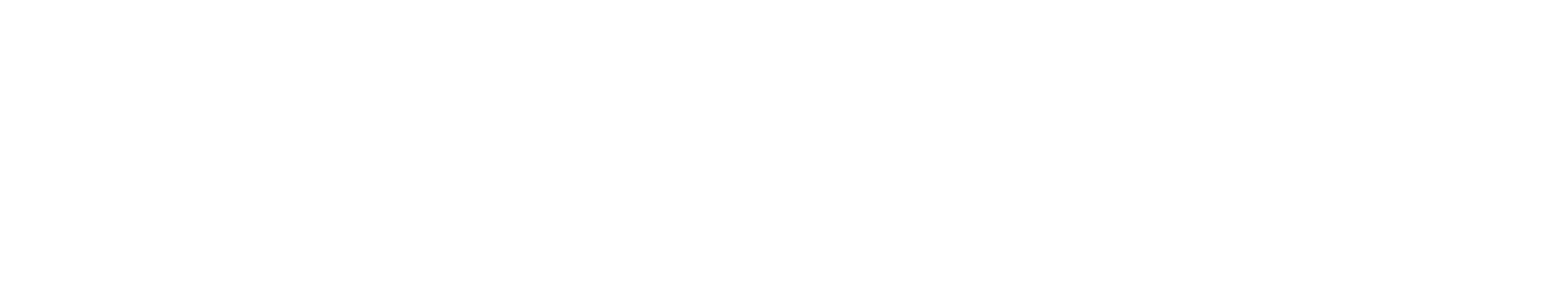 Sovereign Creator of the Universe
(v. 3) – God and King of gods – 1 Timothy 6:15; Deut. 6:4-5, 13-15
(vv. 4-5) – Creator God – Psalm 19:1-2;      Romans 1:20;             Acts 14:14-17;        Psalm 50:12-15
“For the LORD is the great God, And the great King above all gods. In His hand are the deep places of the earth; The heights of the hills are His also. The sea is His, for He made it; And His hands formed the dry land.”
Psalm 95:3-5
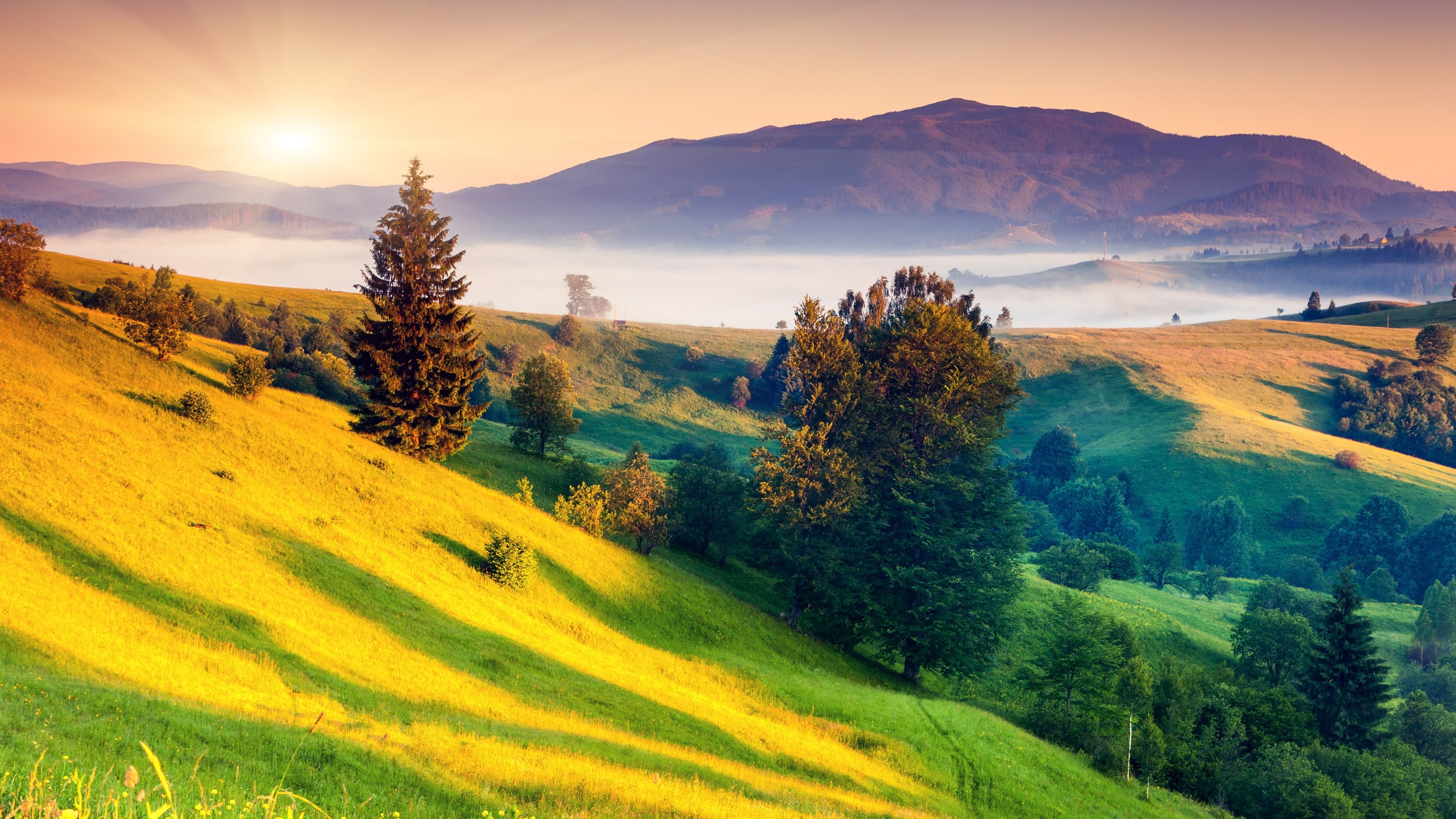 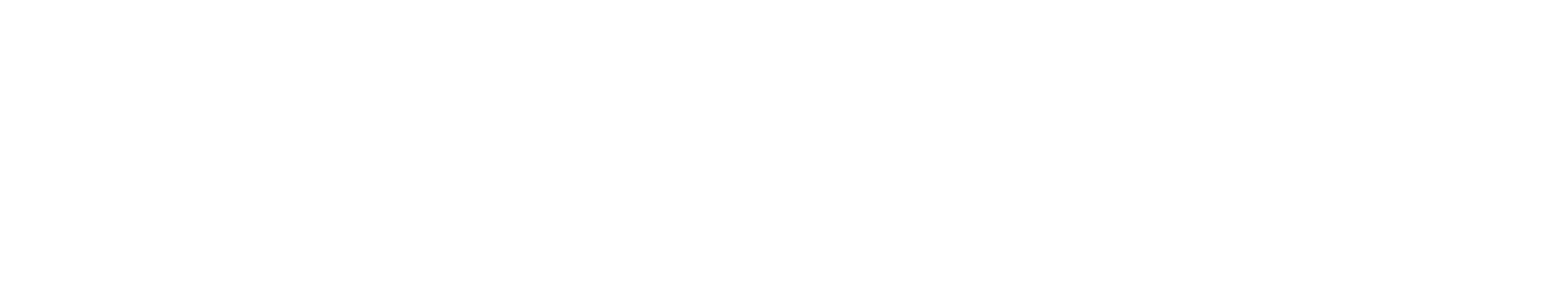 Sovereign Creator of the Universe
(v. 6) – He is our Maker.
We are to glorify Him – Ecclesiastes 12:13-14
We are for Him –            1 Corinthians 8:5-6
“Oh come, let us worship and bow down; Let us kneel before the LORD our Maker.”
Psalm 95:6
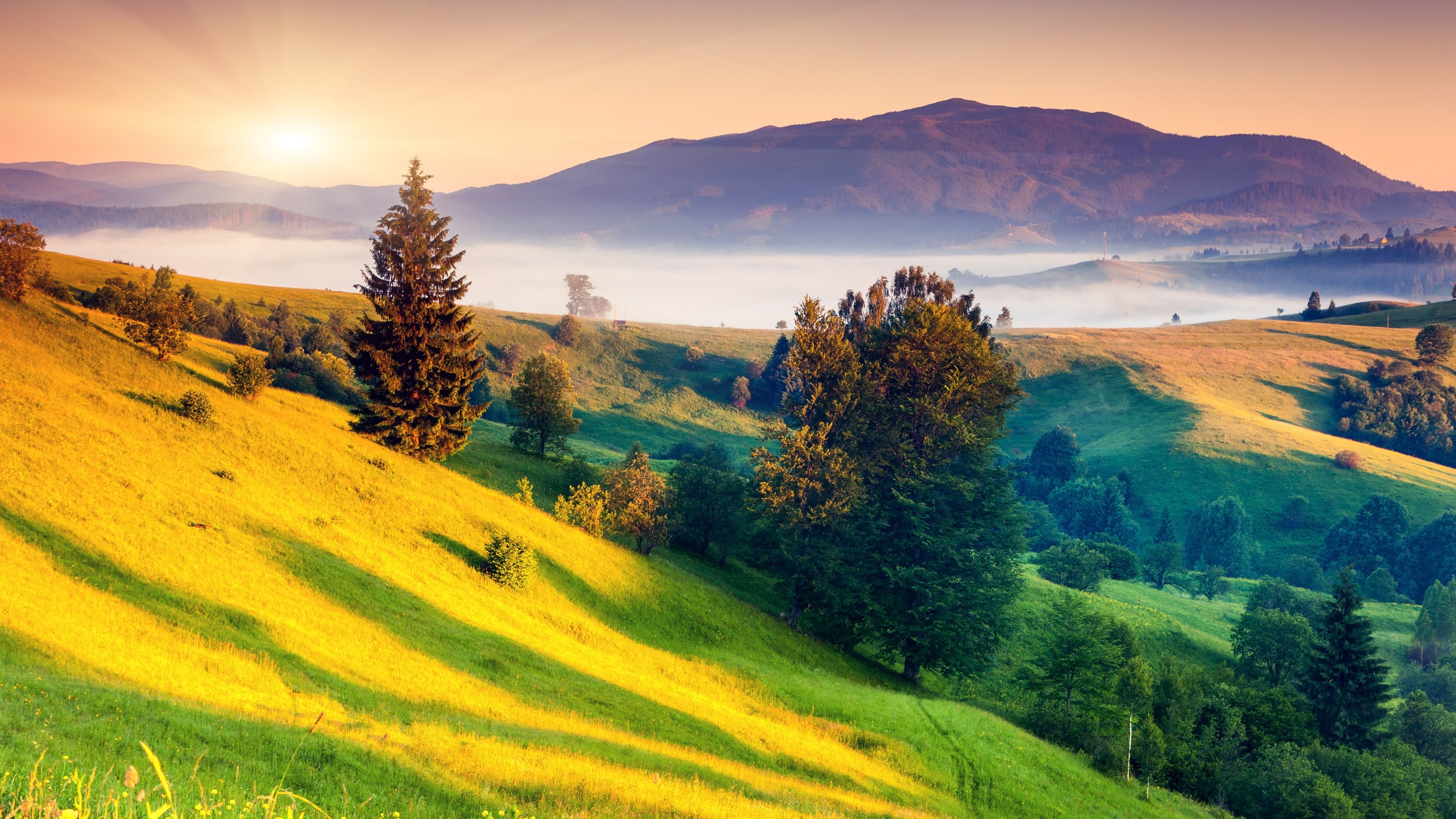 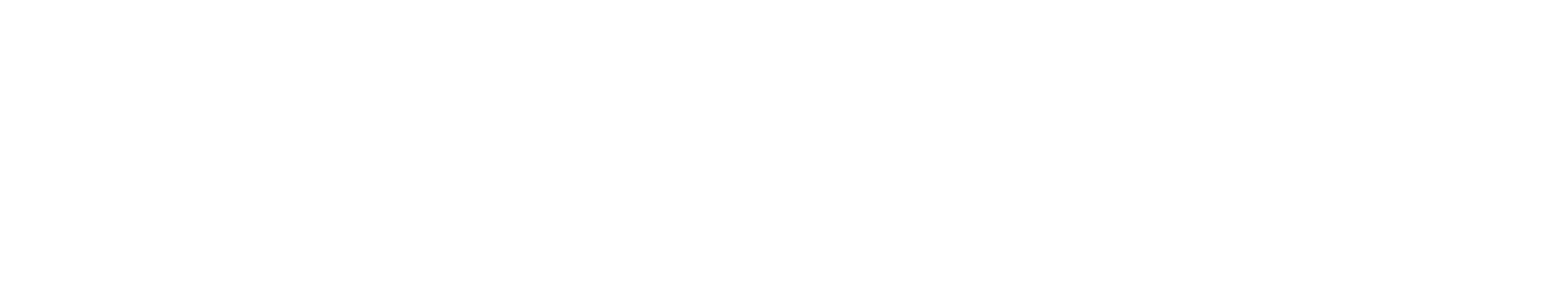 Shepherd of His People
Matthew 7:7-11 (physically);               John 10:27-30 (spiritually)
Deep places/heights –   1 Kings 20:23, 28-29
Sea – Psalm 124:1-5; 67:7; Mark 4:37-41
“Oh come, let us worship and bow down; Let us kneel before the LORD our Maker. For He is our God, And we are the people of His pasture, And the sheep of His hand.”
Psalm 95:6-7
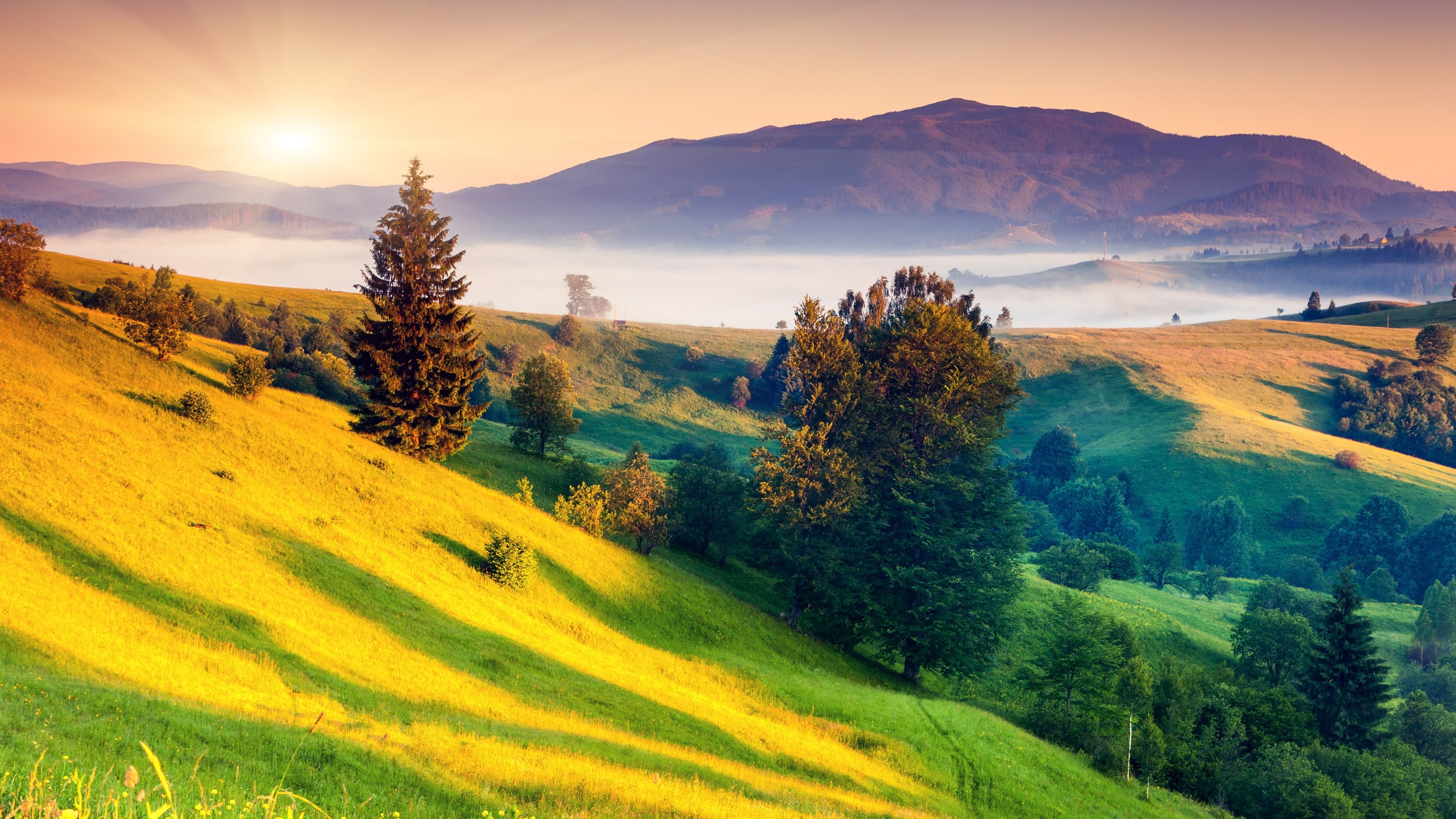 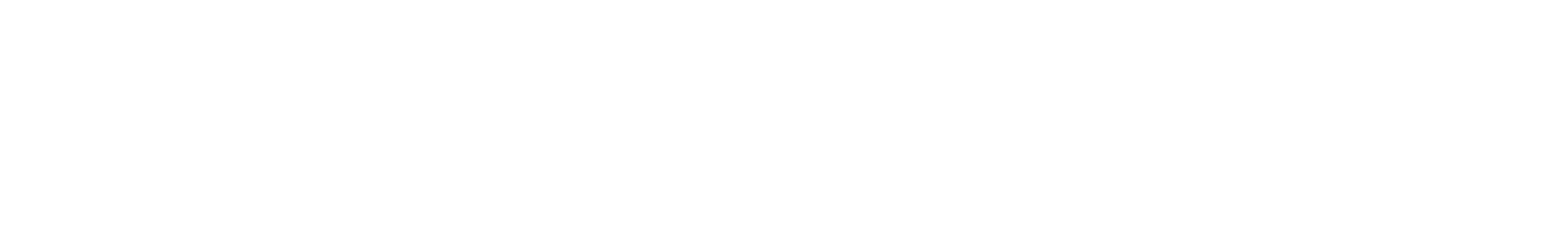 The Text
General representation of wilderness generation – (v. 10)
(vv. 8-9) – Meribah, Massah – Exodus 17:1-7
(v. 11) – consequence – Numbers 14:22-23
“Today, if you will hear His voice: "Do not harden your hearts, as in the rebellion, As in the day of trial in the wilderness, When your fathers tested Me; They tried Me, though they saw My work. For forty years I was grieved with that generation, And said, 'It is a people who go astray in their hearts, And they do not know My ways.’ So I swore in My wrath, 'They shall not enter My rest.’”
Psalm 95:7b-11
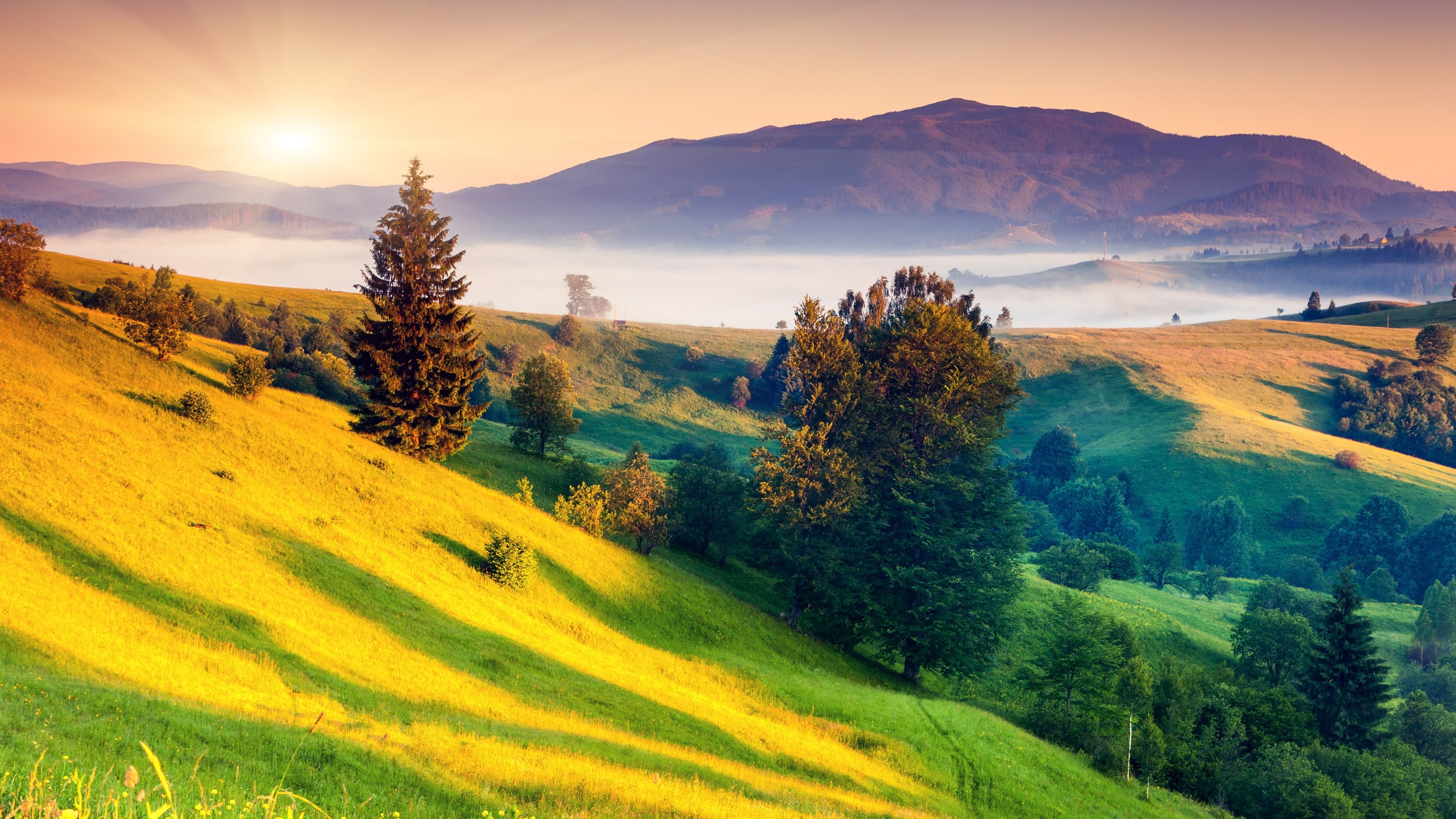 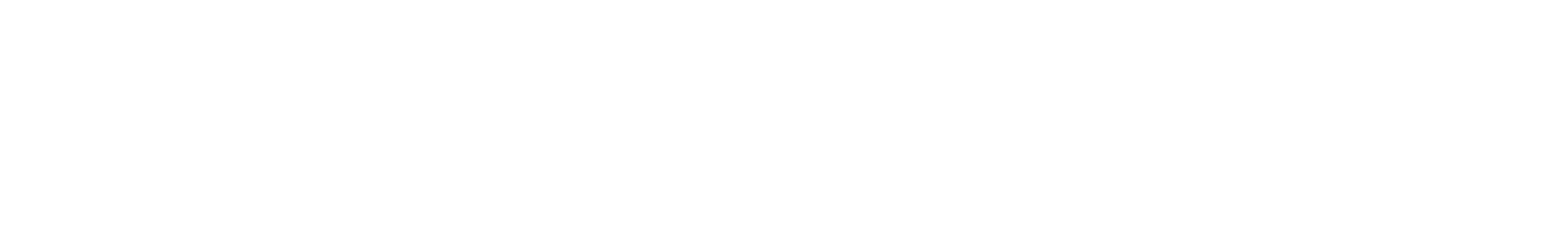 The Problem
They were not mindful of God, nor thankful, nor faithful.
Praise and gratitude are indispensable in faithfulness – Deuteronomy 8:11-20
“nor were [they] thankful” –          Romans 1:21-24, 26, 28
“Today, if you will hear His voice: "Do not harden your hearts, as in the rebellion, As in the day of trial in the wilderness, When your fathers tested Me; They tried Me, though they saw My work. For forty years I was grieved with that generation, And said, 'It is a people who go astray in their hearts, And they do not know My ways.’ So I swore in My wrath, 'They shall not enter My rest.’”
Psalm 95:7b-11
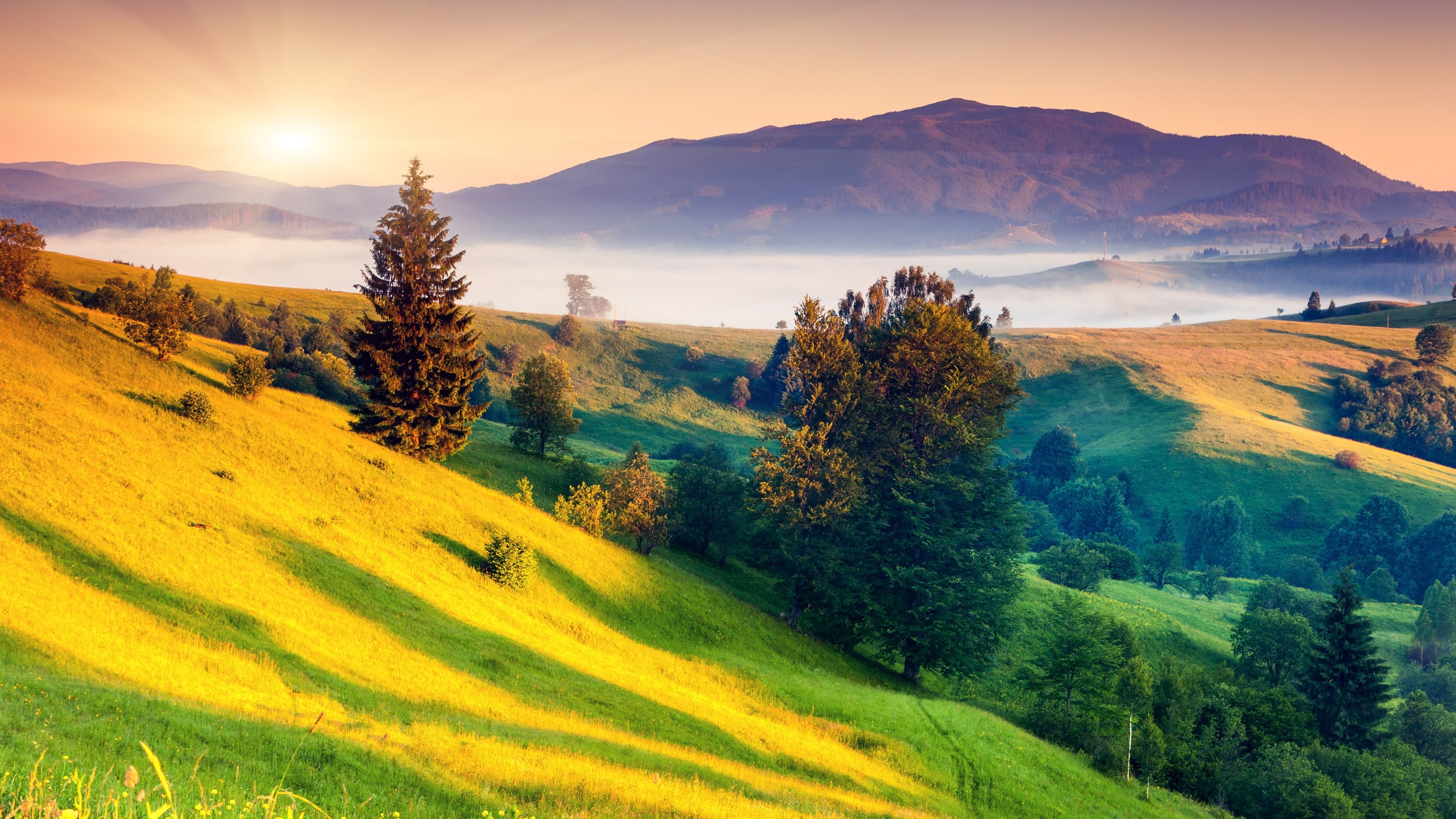 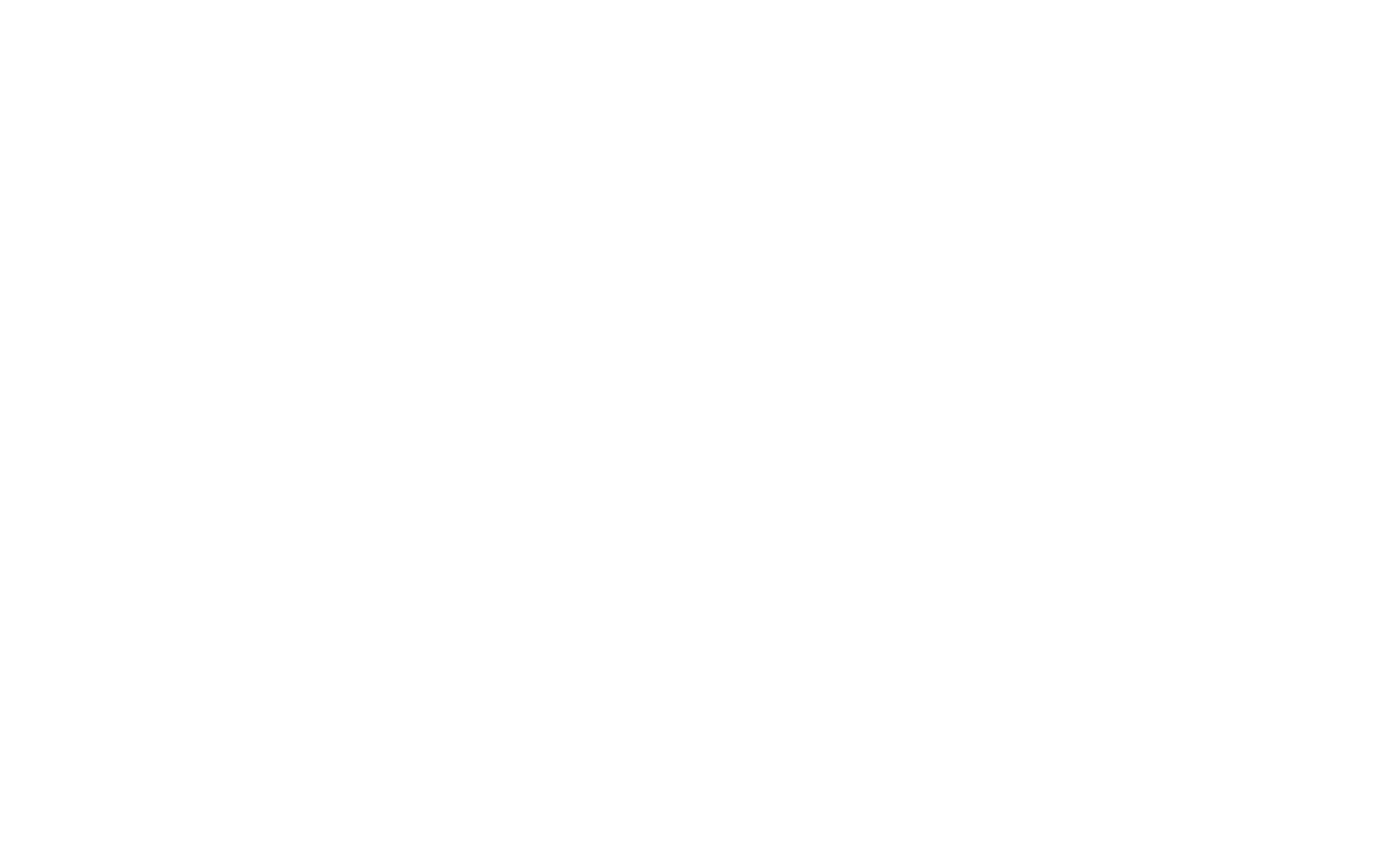